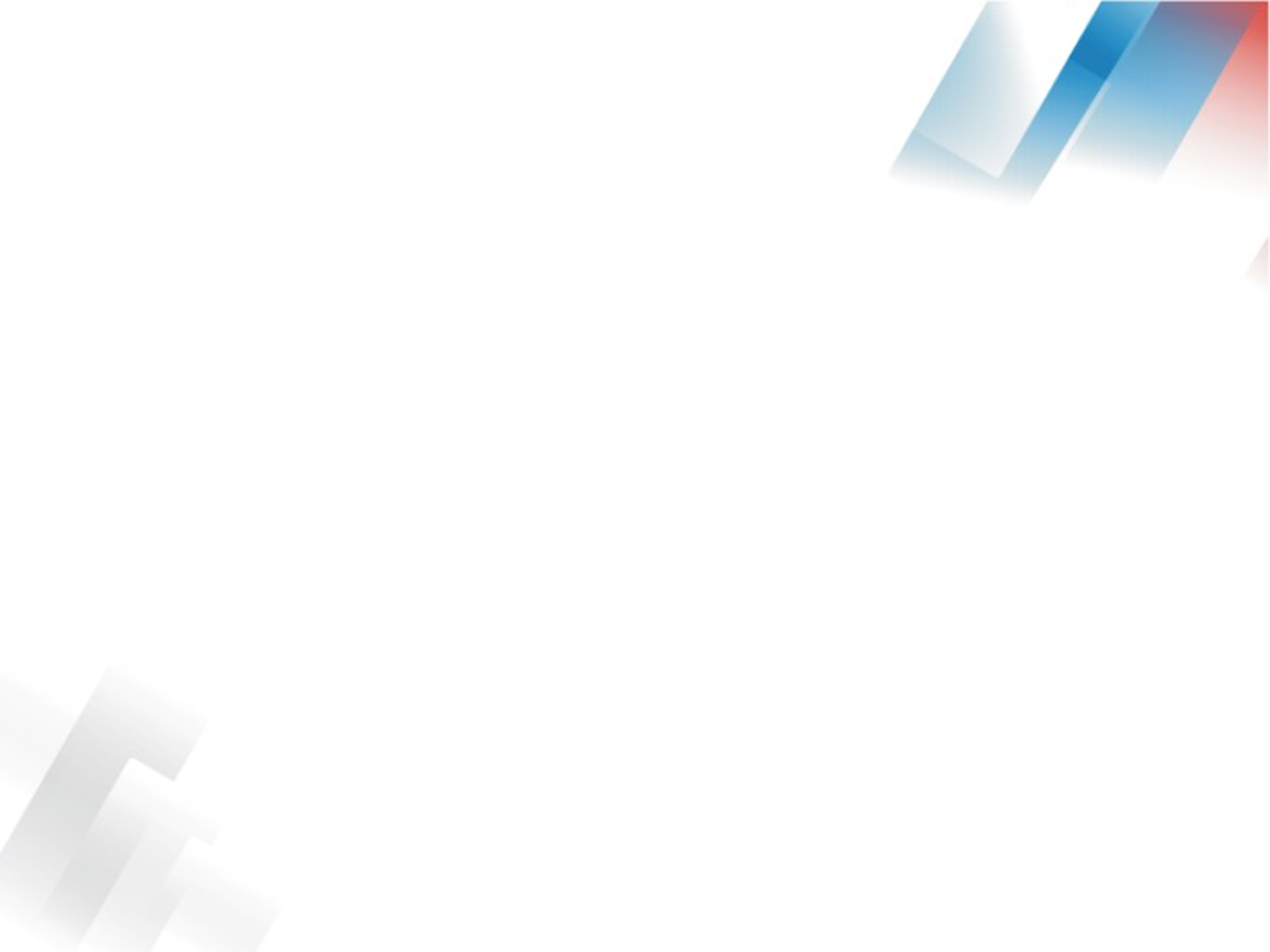 Об итогах проведения школьного этапа всероссийского олимпиады школьников и качественной подготовки проведения муниципального этапа всероссийской олимпиады школьников
методист МАУ «Информационно-методический центр»
 Еланцев Андрей Александрович, 
тел. 52-56-70
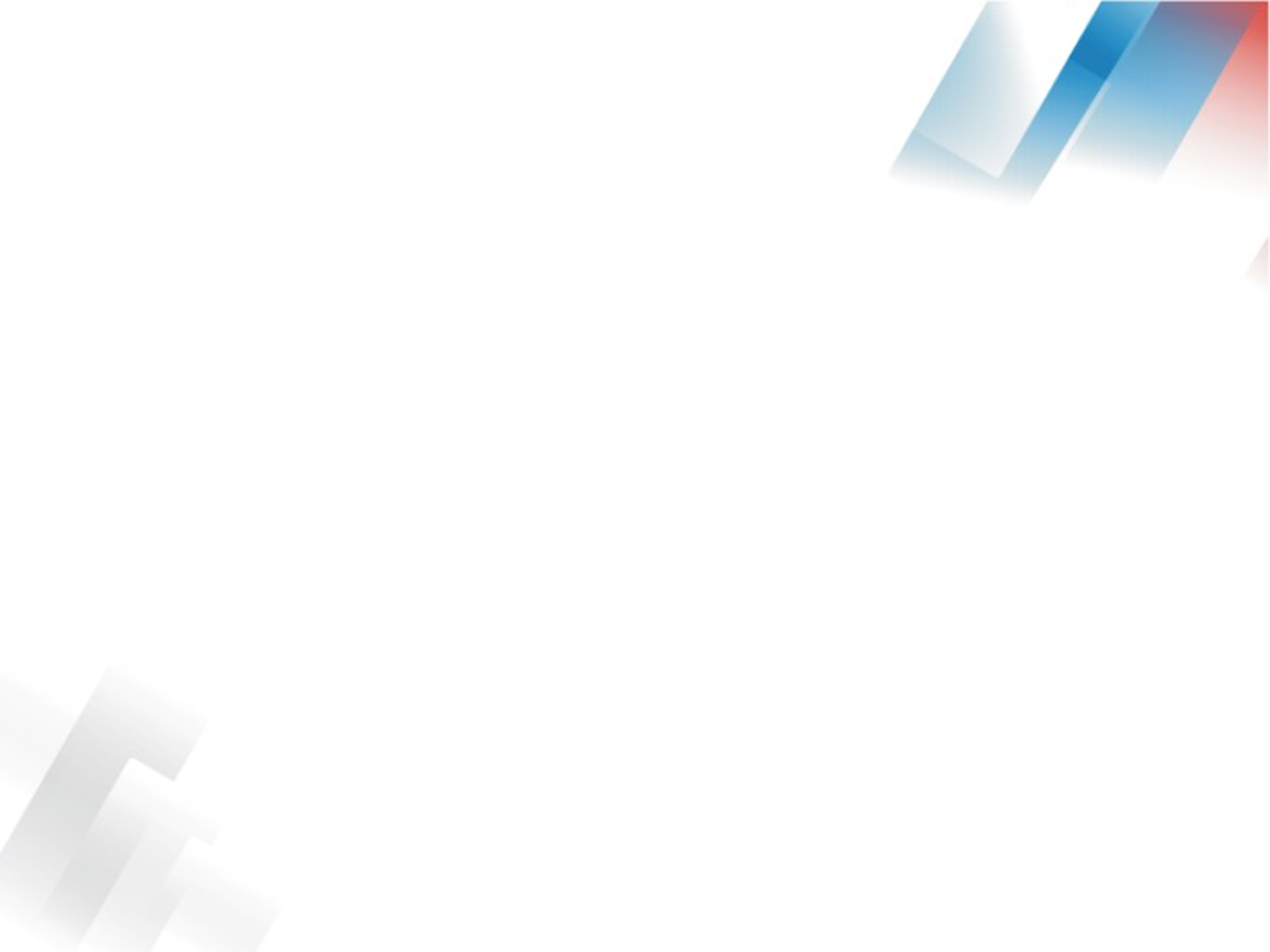 МУНИЦИПАЛЬНЫЙ ЭТАП ВСЕРОССИЙСКОЙ ОЛИМПИАДЫ ШКОЛЬНИКОВ
25, 26 ноября 2021 года
7-8 классы: девушки, юноши 88 баллов (88%)
9-11 классы: 
девушки - 85 баллов (85%)
юноши – 84 балла (84%)
УЧАСТНИКИ МУНИЦИПАЛЬНОГО ЭТАПА
 ВСЕРОССИЙСКОЙ ОЛИМПИАДЫ ШКОЛЬНИКОВ
участники школьного этапа всероссийской олимпиады школьников 2021/22 учебного года, набравшие необходимое для участия в муниципальном этапе олимпиады количество баллов;

победители и призеры муниципального этапа олимпиады 2020/21 учебного года
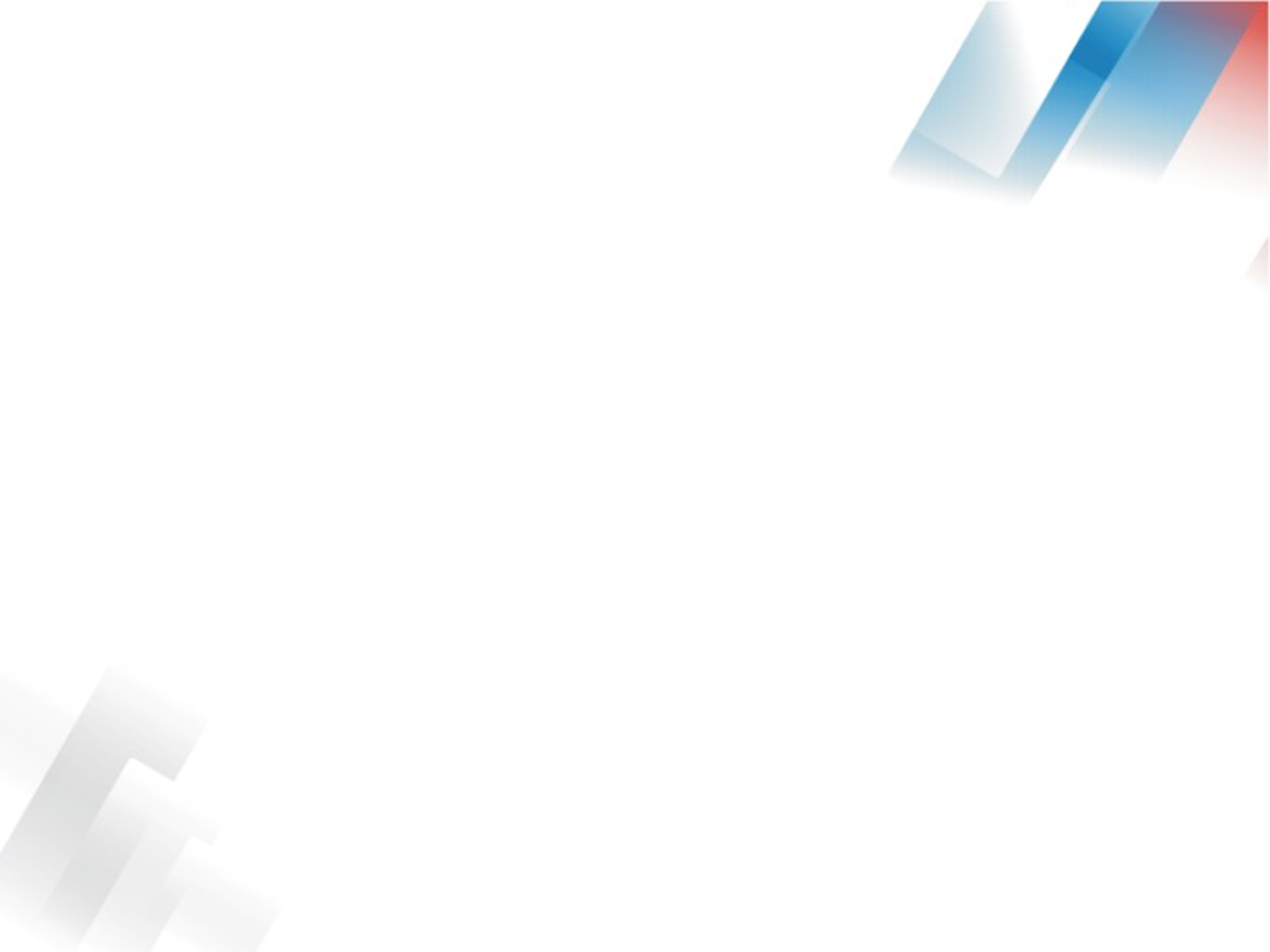 ПРОВЕДЕНИЕ МУНИЦИПАЛЬНОГО ЭТАПА ВСЕРОССИЙСКОЙ ОЛИМПИАДЫ ШКОЛЬНИКОВ
Очный формат проведения на базах ОУ
За 1-2 рабочих дня подготовить аудитории (спортивные залы), техническое оборудование (провести тестовую видеосъемку)
В день проведения олимпиады с 08.15 до 09.30 ответственное лицо получает пакет олимпиадных заданий и несет персональную ответственность за конфиденциальность информации
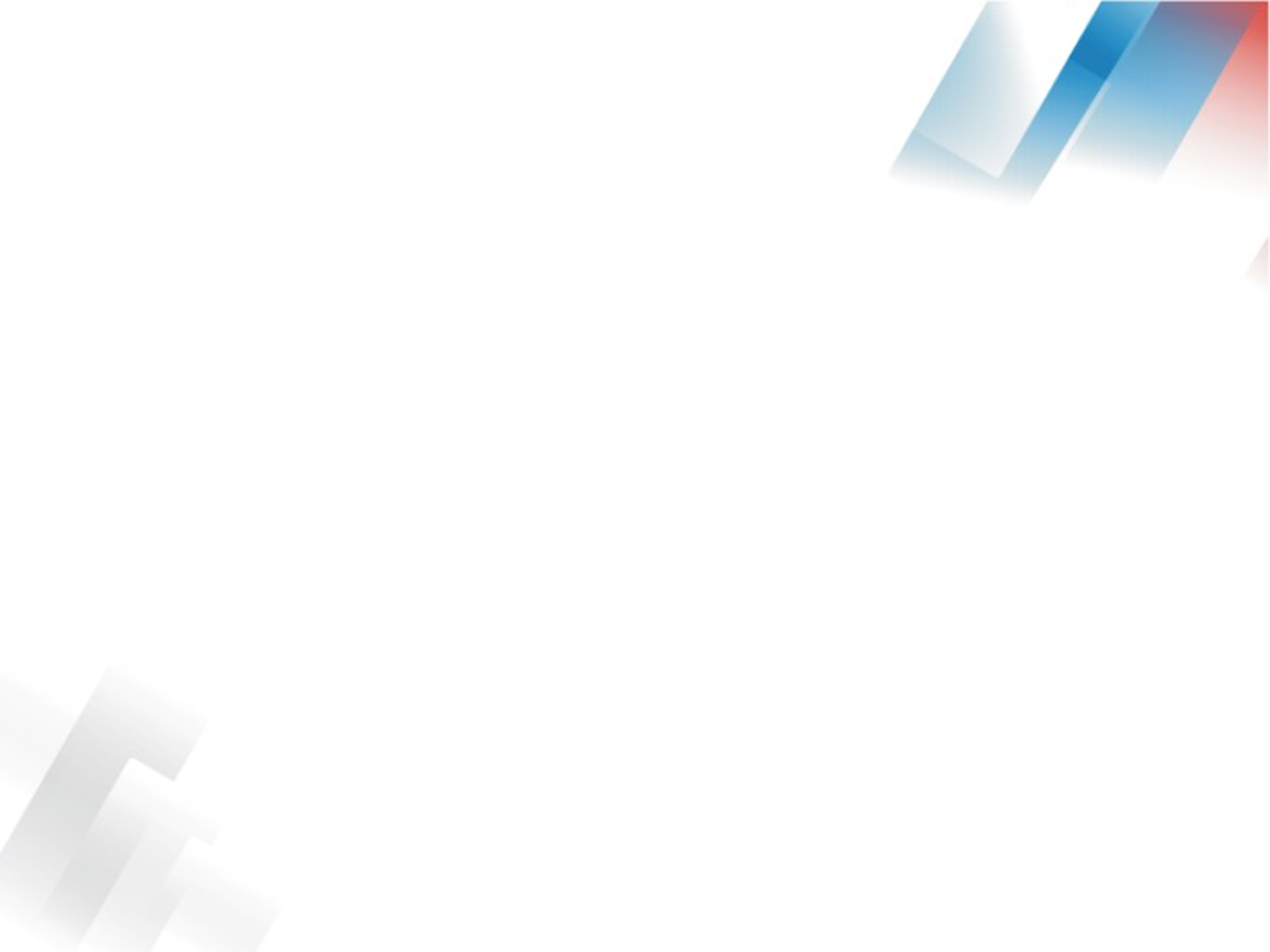 ПРОВЕДЕНИЕ ТЕОРЕТИЧЕСКОГО ТУРА
ВИДЕОСЪМКА
Организатор олимпиады в аудитории получает от Ответственного координатора ОУ Пакет
Осуществляет рассадку участников в аудитории, с соблюдением социальной дистанции (по одному за парту в шахматном порядке)
Проводит инструктаж участников по порядку проведения, заполнению листа шифрования (обязательно информирует о том, что участнику олимпиады необходимо запомнить свой шифр) и оформлению олимпиадной работы.
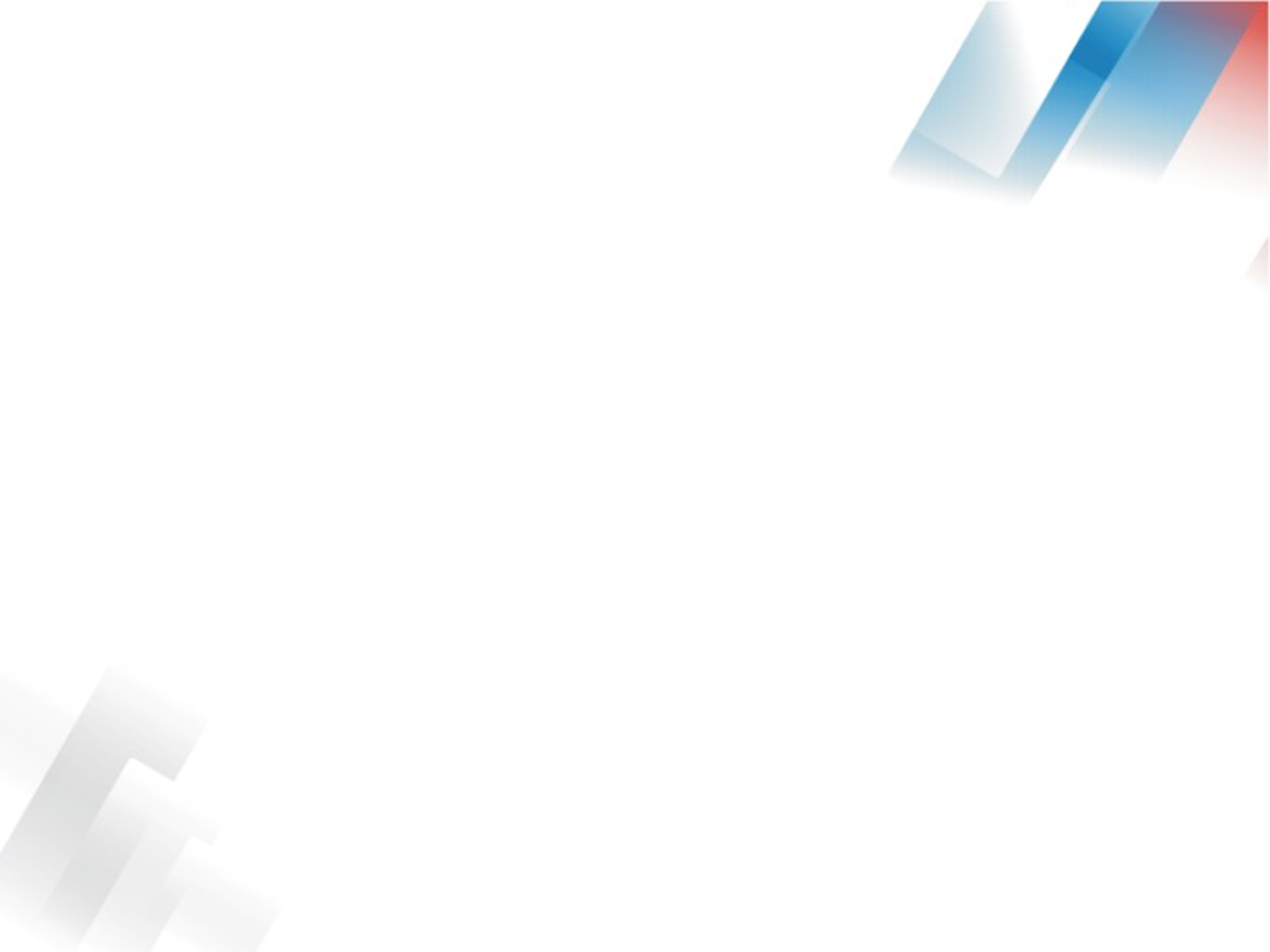 ПРОВЕДЕНИЕ ТЕОРЕТИЧЕСКОГО ТУРА
На видеокамеру демонстрирует штамп олимпиады проставленный в правом верхнем углу Пакета с олимпиадными заданиями, целостность Пакета
Достает из Пакета листы шифрования и выдаёт каждому участнику Контролирует заполнение участниками листа шифрования
Забирает листы шифрования 
Несет персональную ответственность за сохранение информации
Раздает олимпиадные задания участникам олимпиады и черновики
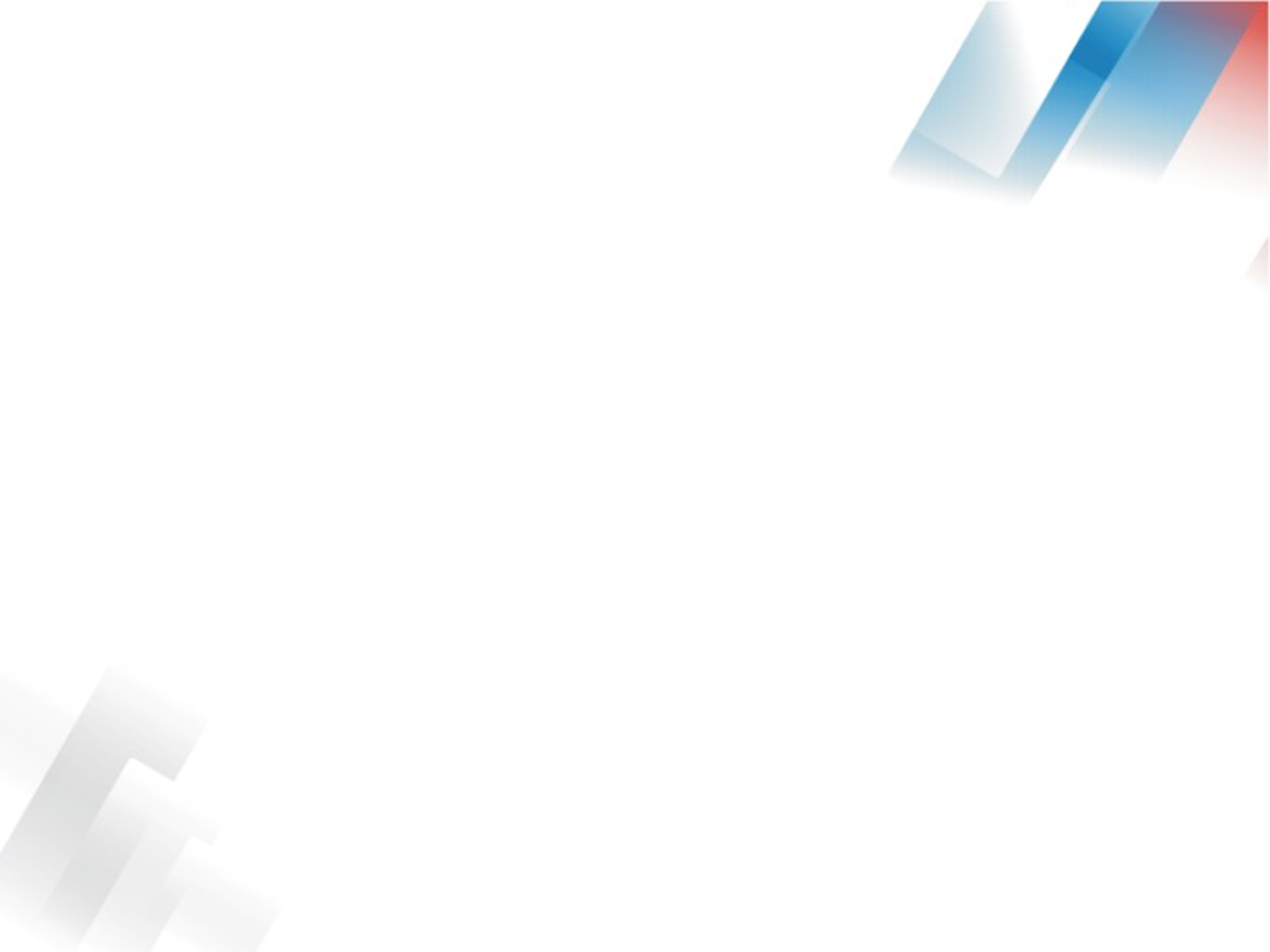 ПРОВЕДЕНИЕ ТЕОРЕТИЧЕСКОГО ТУРА
Собирает выполненные участниками задания, помещает в файл (для каждого участника свой файл), а потом с актами удаления или нарушения упаковывает в дополнительный конверт (пустой) со штампом олимпиады, заклеивает на камеру. 
Листы шифрования в Пакет не вкладываются!
Ставит подпись, расшифровку подписи, дату и время (так чтобы была пересечена линия склеивания), передает Ответственному лицу
Несет полную ответственность за порядок сбора выполненных олимпиадных работ учащихся
Останавливается запись и сохраняется на флэш-носитель
Ответственное лицо доставляет флэш-носитель с видеозаписью и пакеты документов в МАУ «ИМЦ» и передает куратору
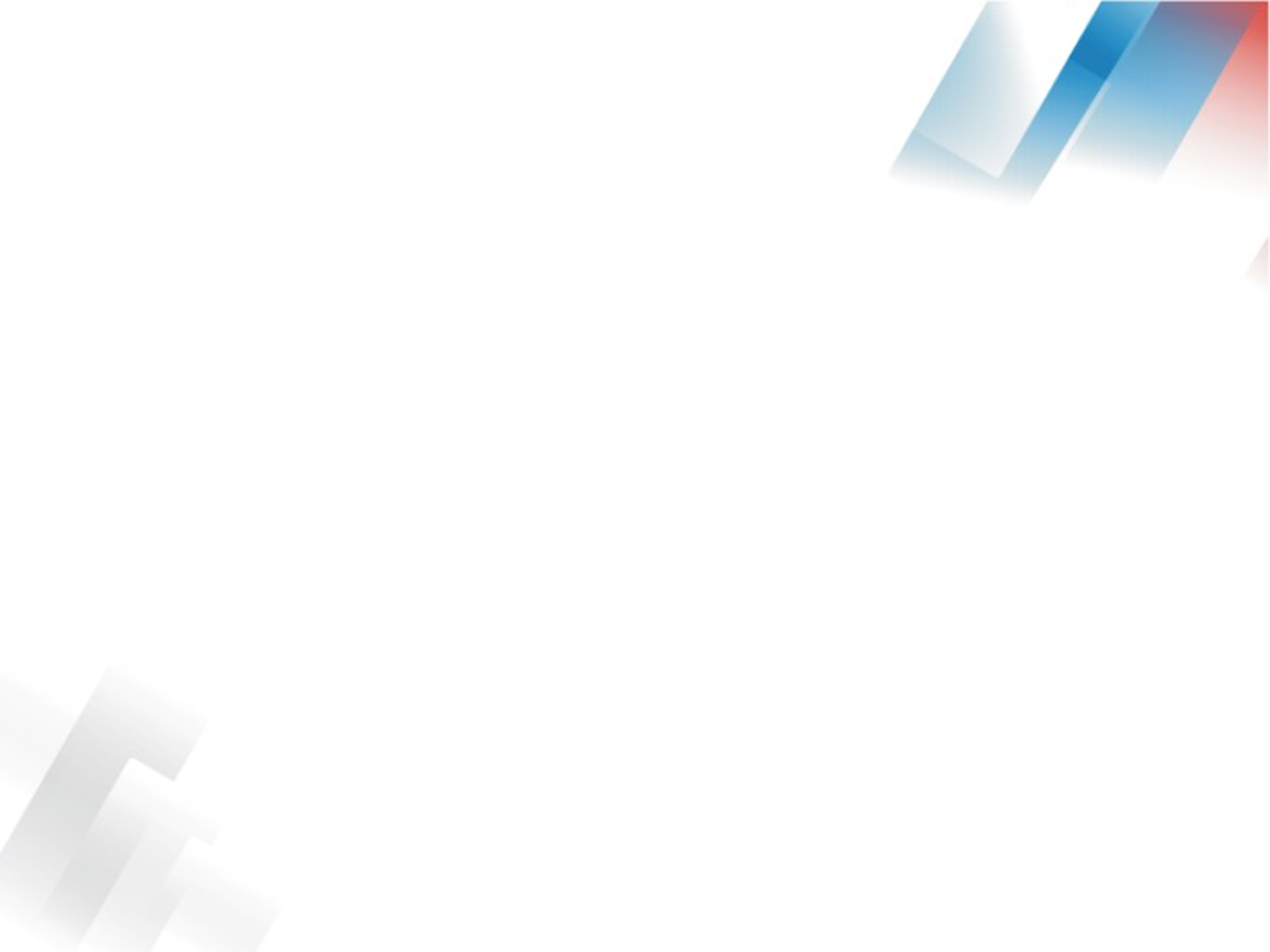 Составление схожих заданий практической части с повышенным уровнем сложности
Использование в подготовке олимпиадные задания прошлых лет
Выполнение творческих заданий с повышенным уровнем сложности 
(при выполнении домашних заданий)
КАЧЕСТВЕННАЯ ПОДГОТОВКА К ОЛИМПИАДЕ
Взаимодействие с педагого-психологом
Изучение и анализ результатов участия вместе с участниками олимпиады
Разработка заданий для самостоятельного решения
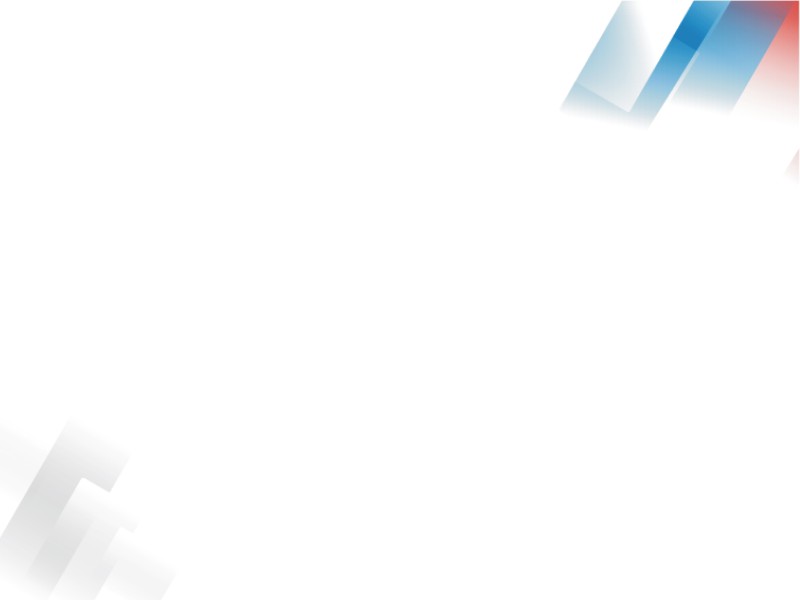 Спасибо за внимание!